بسم الله الرحمن الرحيم
Lipid Compounds of Physiological Significance
By
Reem M. Sallam, MD, PhD
Objectives
Functions of lipid compounds

Clinical problems

Lipid compounds of physiological importance

Complex lipids: 
		Phospholipids, glycolipids and lipoproteins
Functions of lipid compounds
Major energy source for the body

Structural component of cell membranes

Important regulatory molecules:
	e.g., 	Fat-soluble vitamins		Steroid hormones		Prostaglandins		Signaling molecules: Inositol triphosphate (IP3)
Lipids and Related Clinical Problems
Obesity

Atherosclerosis and hypertension 

Coronary heart diseases
Lipid Compounds
Heterogeneous group

Relatively water-insoluble (? Exception) 

Soluble in non-polar solvents
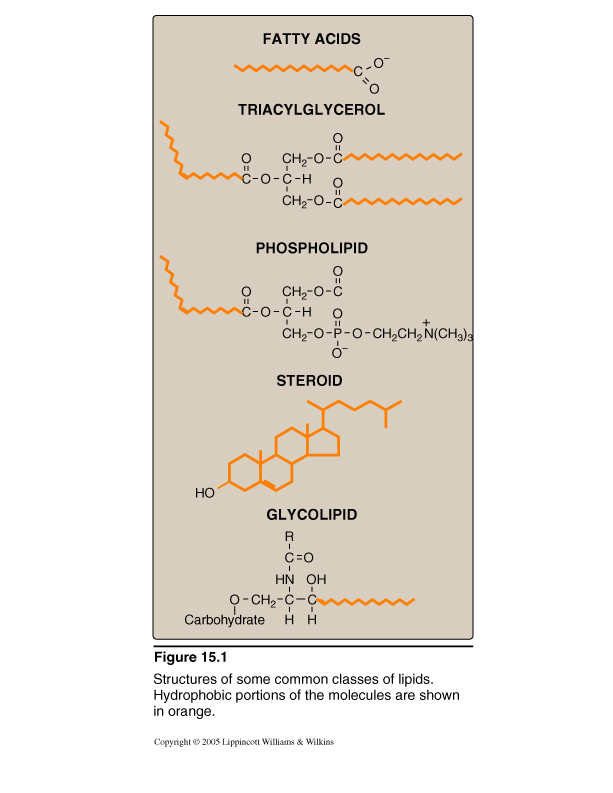 A. Simple Lipids:
   Fatty acids
   Ketone bodies
   Triacylglycerol
   Cholesterol
B. Complex Lipids:
   Phospholipids
   Lipoproteins
   Glycolipids
Lipid Compounds:
Heterogeneous Group
Free Fatty Acids
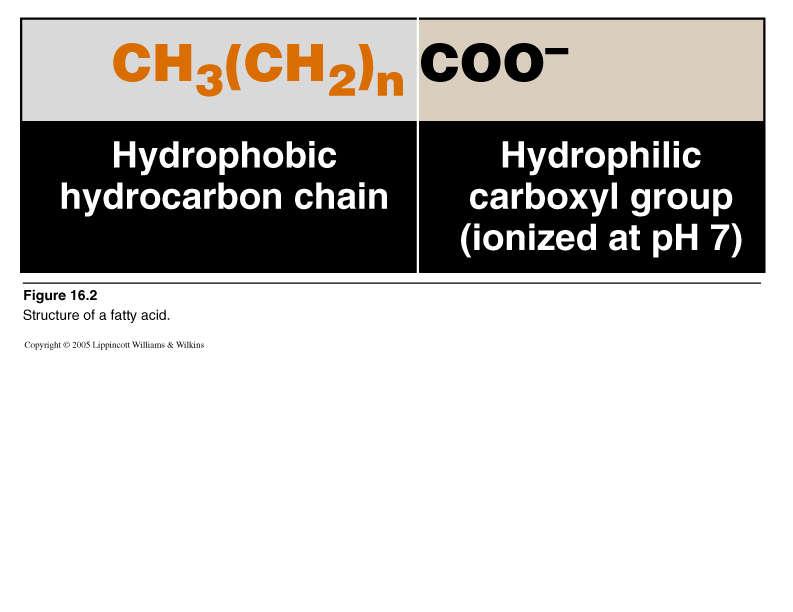 Amphipathic: Both hydrophobic & hydrophilic parts
Free Fatty Acids (FFA)
1. Chain length:
Short-chain and Medium-Chain
Long-Chain		e.g., Palmitic acid 16:0
Very long-chain 	e.g., Nervonic acid 24:1
2. Degree of saturation:
	Saturated: No double bonds
	Unsaturated: Mono- or poly-unsaturated
			      Cis- or trans-form
3. Branched Vs straight-chain
4. Essential fatty acids
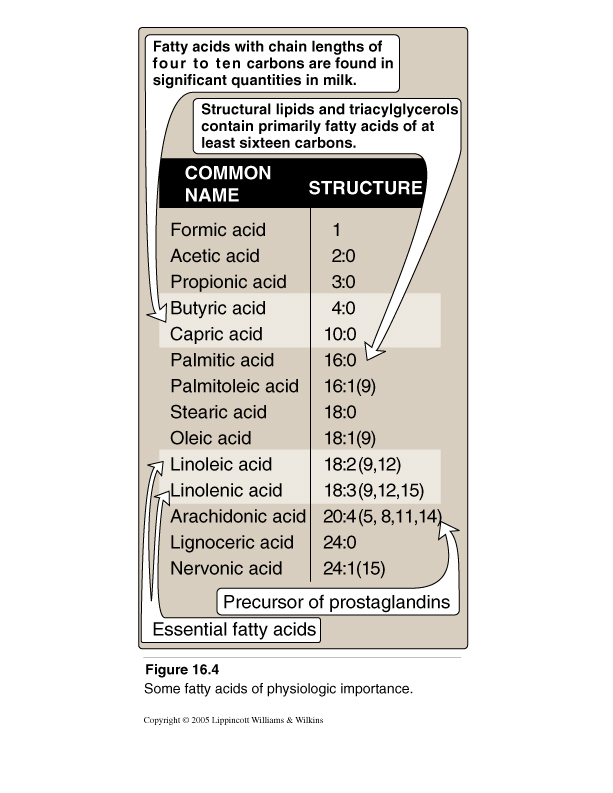 Fatty Acids
Fatty Acids
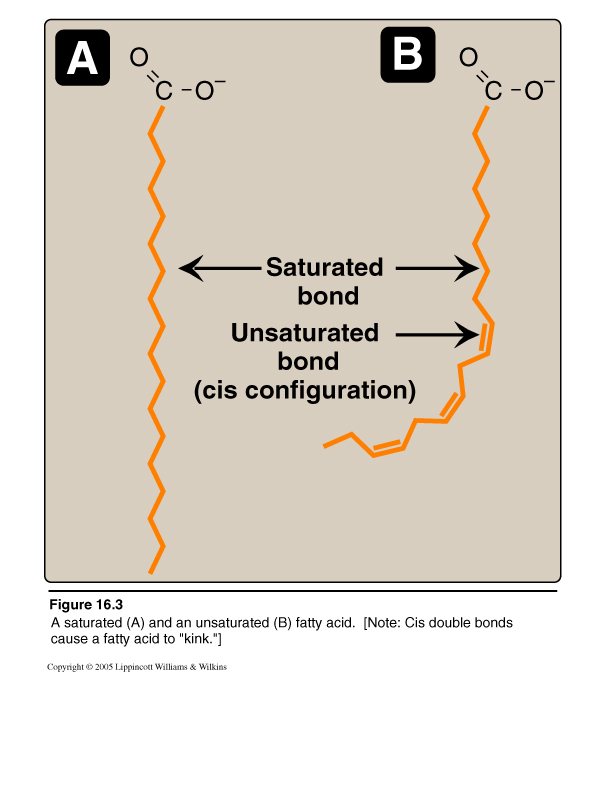 Saturated Vs Unsaturated

Melting temperature (Tm):
     Addition of double bonds:
	       Tm

     Increase chain length:
	       Tm
Kink
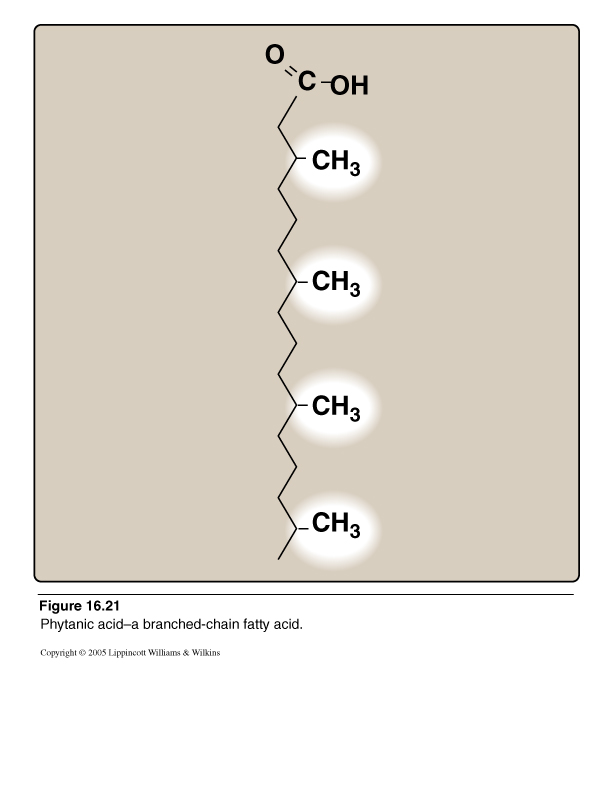 Branched-chain
Fatty acid:
   Phytanic acid
Milk & dairy  products
Plasma Fatty Acids
Esterified form (~90%):
	In triacylglycerol, cholesterol ester, phospholipids
	(as part of lipoproteins)

Free-form (unesterified):
	Transported in association with albumin
Triacylglycerols
Storage form in adipose tissue

~ 90% of dietary lipids

Glyscerol plus 3 fatty acids

Blood transport: Chylomicrons and VLDL
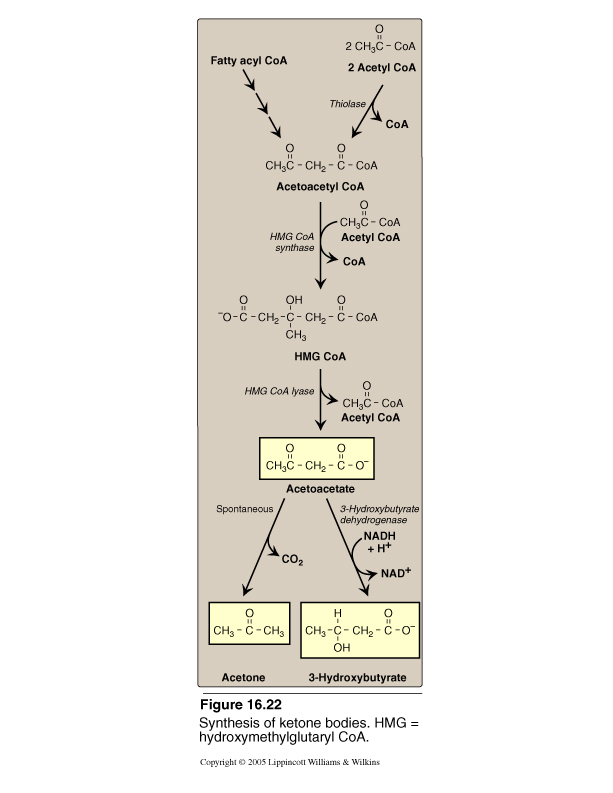 1. Water-soluble
2. Diabetic Ketoacidosis
Ketone Bodies
Acetone
Acetoacetate
β-Hydroxybutyrate
Phospholipids
A. Glycerophospholipids
	Glycerol-containing phospholipids
	 1. Phosphatidylcholine (Lecithin)
                 e.g., Surfactant (Dipalmitoylecithin)
             2. Cardiolipin (antigenic)
             3. Phosphatidyl inositol (signaling molecule)

B. Sphingo-phospholipids:
	Sphingosine-containing phospholipids:
	e.g., sphingomyelin (Myelin sheath)
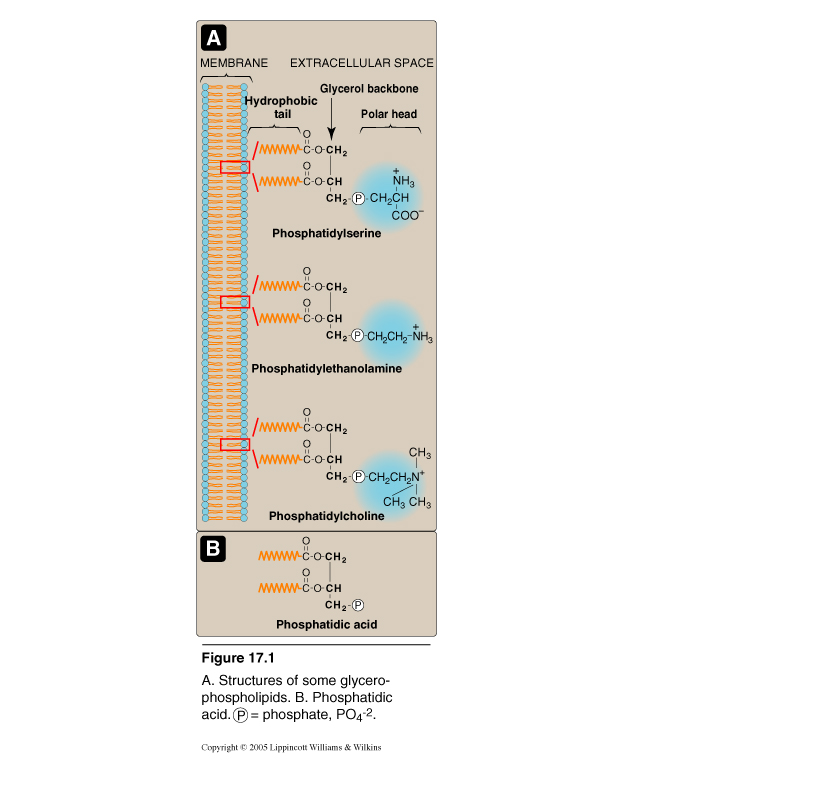 Phospholipids:
A. Glycerophospholipids
Members:
   1. Phosphatidylcholine
        (Lecithin)
       e.g., Surfactant
      (Dipalmitoyl lecithin)
Parent Compound
   Phosphatidic acid
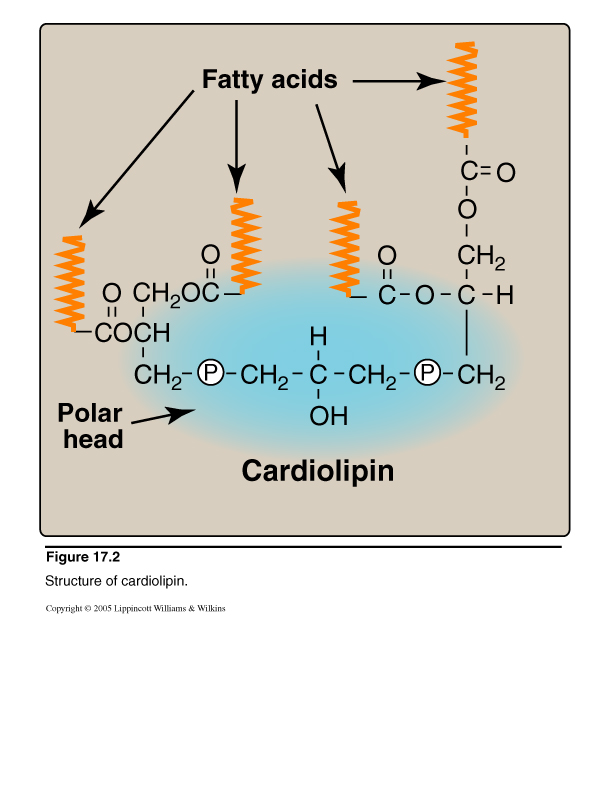 Diphosphatidyl glycerol
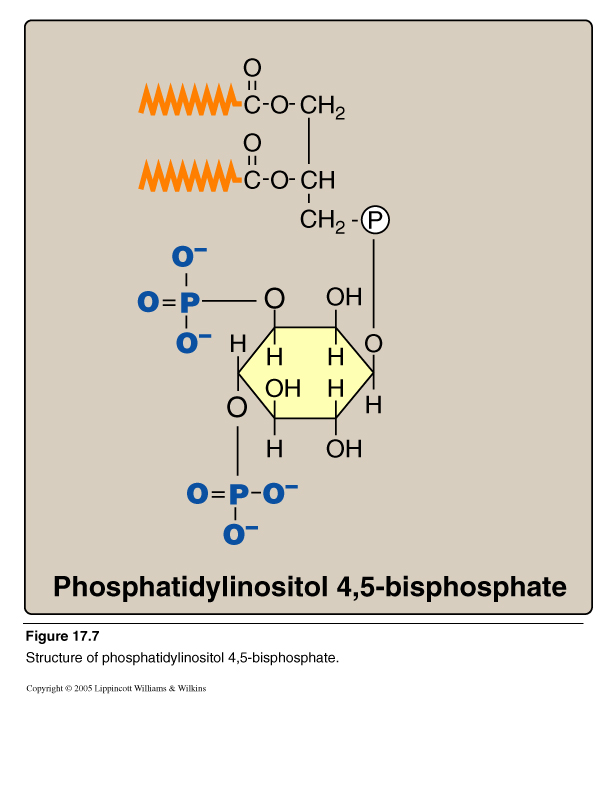 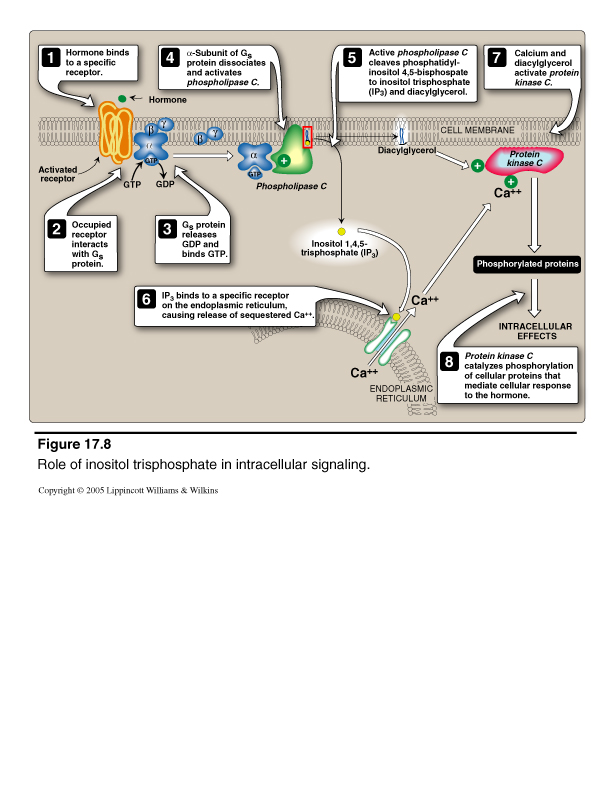 Intracellular Signaling by Inositol triphosphate
Phospholipids: B. Sphingo-phospholipids
Sphingomyelin
CH3     (CH2)12    CH     CH    CH    CH    CH2O
Phosphorylcholine
OH
NH
C
(CH2)n
CH3
O
Long Chain Fatty acid
Sphingosine
CH3     (CH2)12   CH     CH     CH    CH    CH2OH
OH
NH2
Long chain, unsaturated amino alcohol
Ceramide: Parent Sphingolipid Compound
CH3     (CH2)12   CH     CH     CH    CH    CH2OH
OH
NH
C
(CH2)n
CH3
O
Long Chain Fatty acid
Sphingomyelin
CH3     (CH2)12    CH     CH    CH    CH    CH2O
Phosphorylcholine
OH
NH
C
(CH2)n
CH3
O
Long Chain Fatty acid
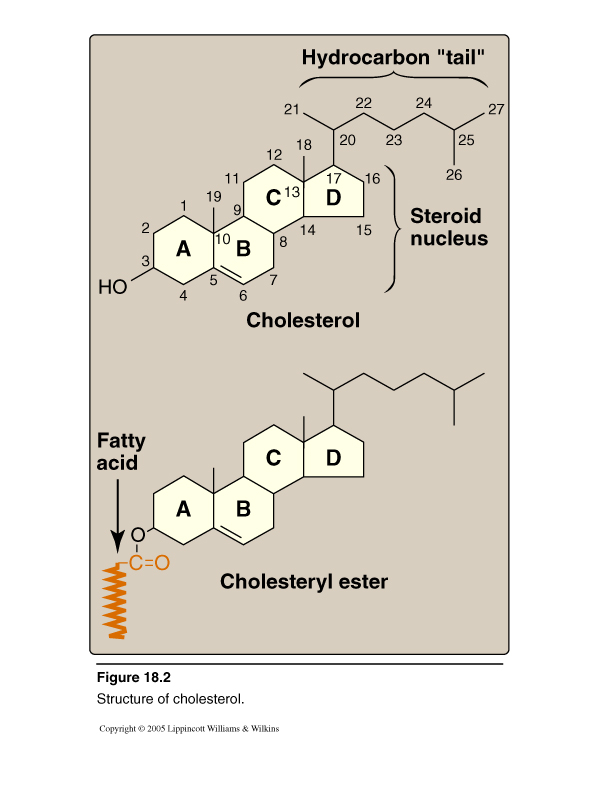 Cholesterol: Structure
Overview and Functions
Major Sterol of animal tissues
 Component of cell membranes
 Precursor for:
	Bile acids & salts
	Vitamin D
	 Steroid hormones:
		Mineralocorticoids e.g., Aldosterone
		Glucocorticoids, e.g., Cortisol
		Sex hormones, e.g.,  Testosterone
				               Estrogen & progesterone
 Hypercholesterolemia: Atherosclerosis & CAD
Cholesterol: Types
Animal and plant sterols:
Animal sterol: Cholesterol
Plant sterol: β-Sitosterol
	  Poor intestinal absorption
	  Active transport back to intestinal lumen
	  Block cholesterol absorption
	  Dietary treatment of hypercholesterolemia
	    (Trans fatty acid-free margarine)
Cholesterol: Types
CONT’D
Lipoprotein Structure
Protein part: Apoproteins or apolipoproteins
	Abbreviations: Apo-A, B, C
	Functions:
Structural and transport function
Enzymatic function
Ligands for receptors

Lipid part:
 According to the type of lipoproteins
 Different lipid components in various combinations
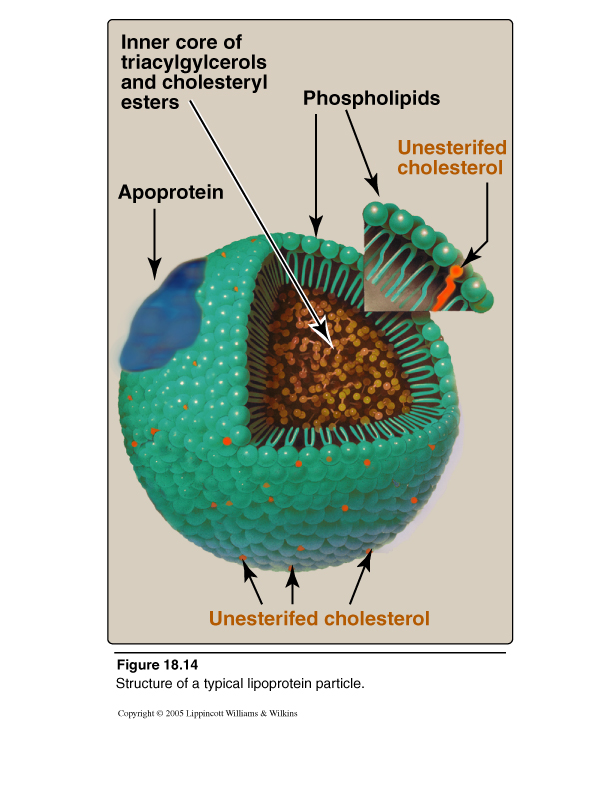 Lipoprotein Structure
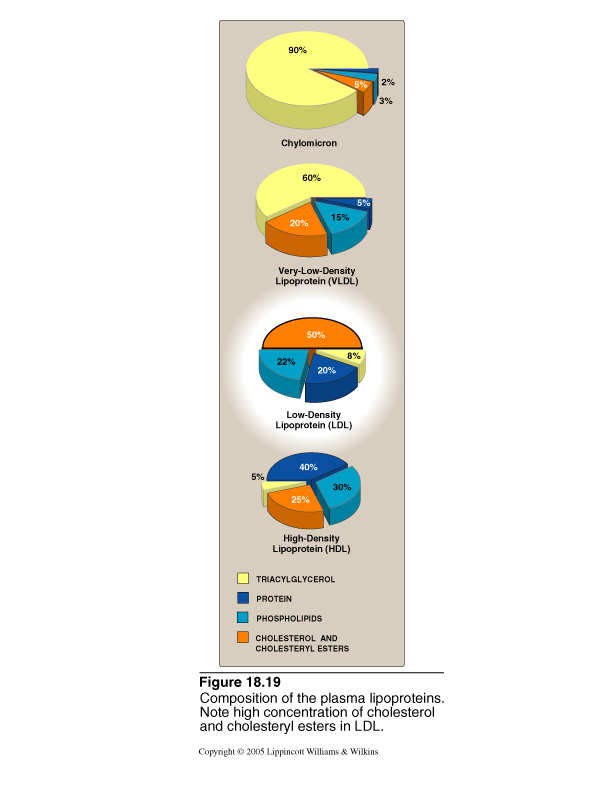 Chylomicrons


Very low density
Lipoprotein (VLDL)

Low density
Lipoprotein (LDL)

High density 
Lipoprotein (HDL)
Composition 
of
Lipoproteins
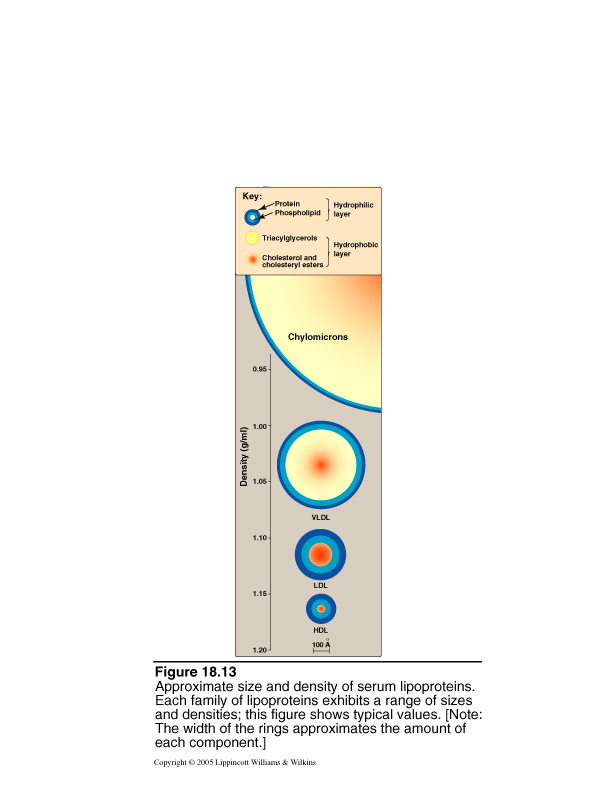 Ultracentrifugation
of
Lipoproteins
Plasma Lipoproteins
Triacylglycerol transport:
	 Chylomicrons:	TG of dietary origin
	 VLDL: 		TG of endogenous synthesis

Cholesterol transport:
 	LDL: 		Mainly free cholesterol
 	HDL: 		Mainly esterified cholesterol
Take Home Message
Lipids are heterogeneous group of compounds
Lipids are relatively water-insoluble
Simple lipids:
	FFA, TG, Ketone bodies, Cholesterol
Complex lipids:
	e.g., Phospholipids, Lipoproteins
Lipids have important physiological functions
Lipid disorders are the basis for common human 
   diseases, namely obesity and atherosclerosis